Сенсорное развитие детей младшего дошкольного возраста посредством дидактических  игр
Выполнила: Татаренко А.В.
воспитатель МБДОУ №33
Тверь -2015 г.
Актуальность
В игровой деятельности происходит наиболее интенсивное воспитание всех психологических функций, в том числе происходит сенсорное воспитание. Значит, в учебно-воспитательный процесс необходимо внедрять дидактические игры, упражнения для развития восприятия ребенка, основная задача которых ознакомление младших дошкольников со свойствами предметов, что поможет обеспечить накопление представлений о форме, цвете и величине предметов. 
ФГОС и уровень информации требуют все больше внимания уделять интеллектуальному развитию ребенка. Процессу сенсорного развития внимания уделяется явно недостаточно. Хотя, известно, развитие ощущений и восприятий создает необходимые предпосылки для возникновения всех других, более сложных познавательных процессов (памяти, воображения, мышления, речи). Поэтому сенсорному развитию дошкольников должно уделяться значительно больше времени в воспитательном процессе в дошкольном учреждении
Цель
Осуществление неразрывной связи сенсорного развития с разнообразной деятельностью детей посредством дидактических игр.
Задачи
Формирование общей сенсорной способности; 
Обеспечение постепенного перехода от предметного восприятия и узнавания объекта к сенсорному анализу (части предмета, его назначение, материал из которого сделан предмет, цвет и форма, размер и т.д.); 
Получение новых знаний, закрепление навыков действий с различными предметами; 
Умение общаться со своими сверстниками и с взрослыми.
.
Ознакомление детей с цветом
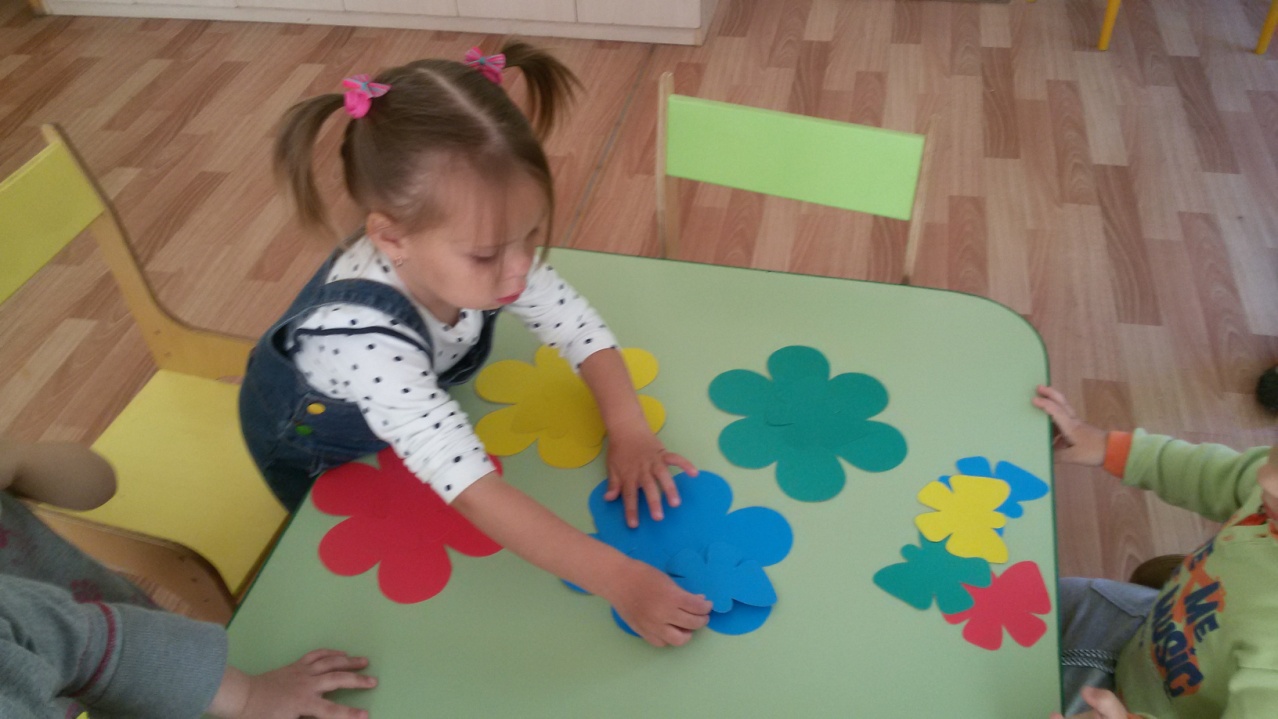 .
Ознакомление детей с цветом
Ознакомление с цветом и формой
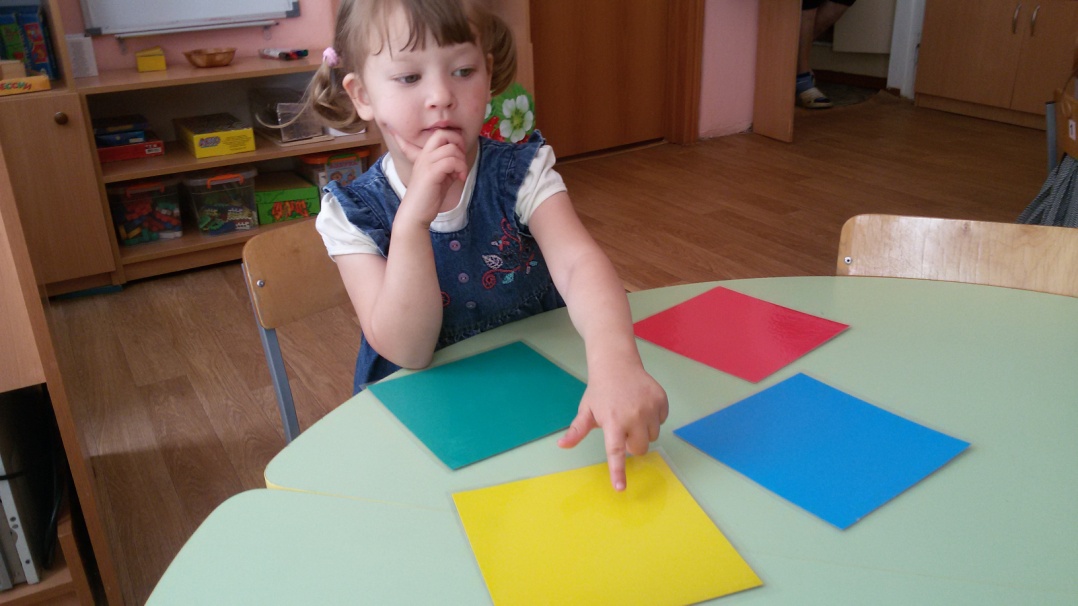 .
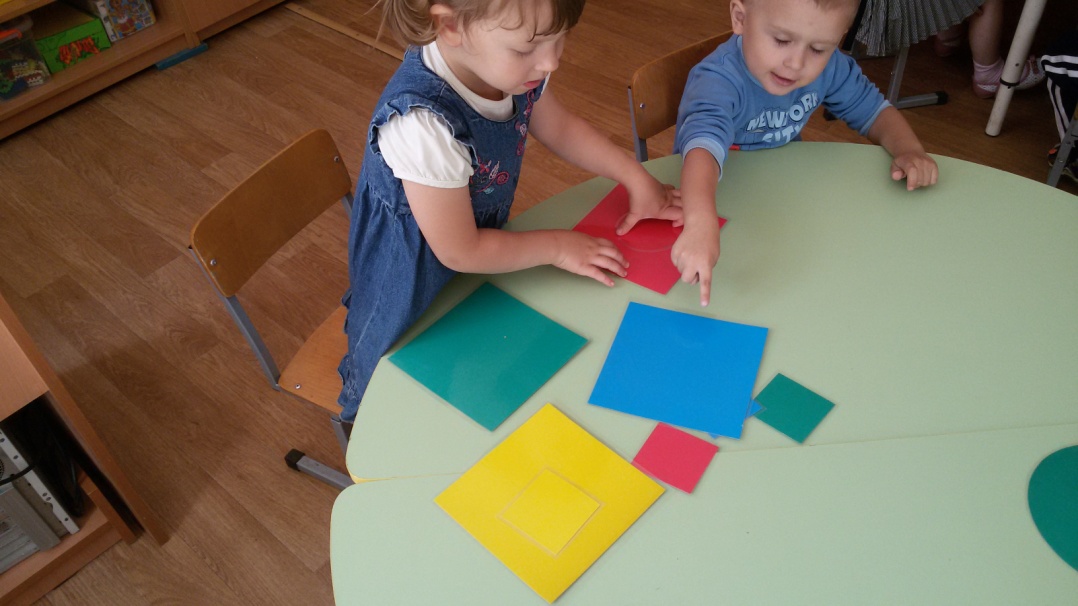 .
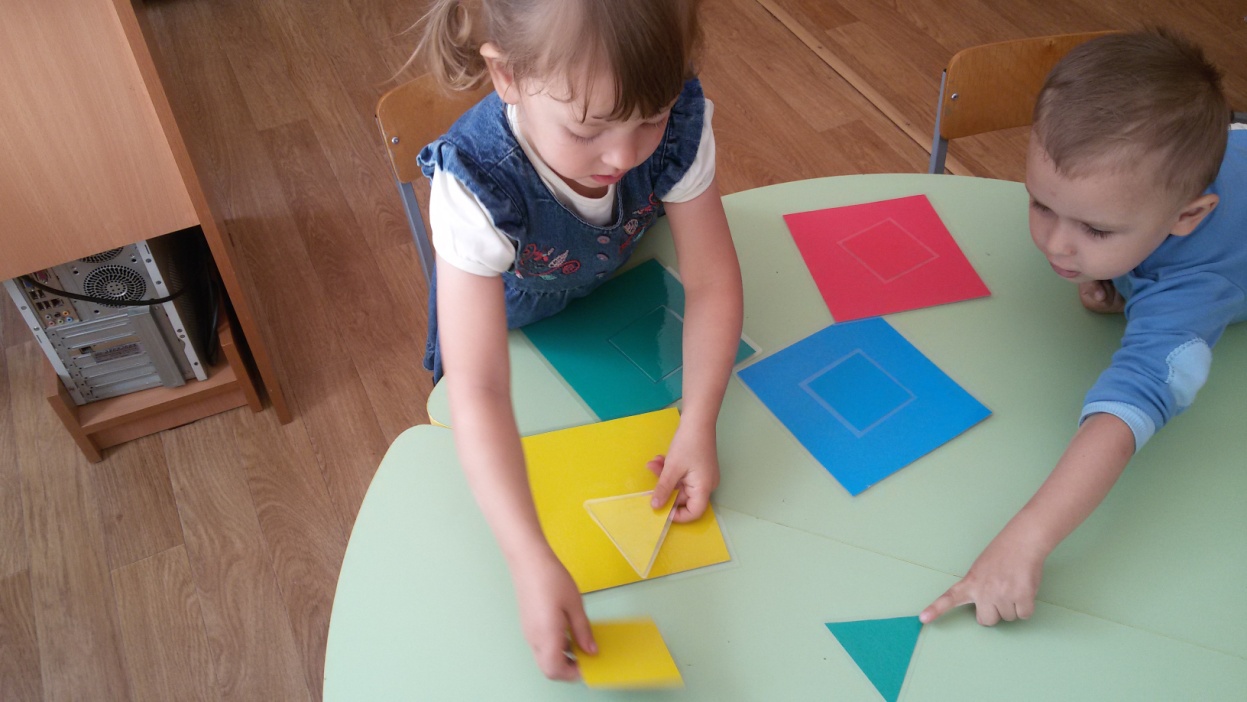 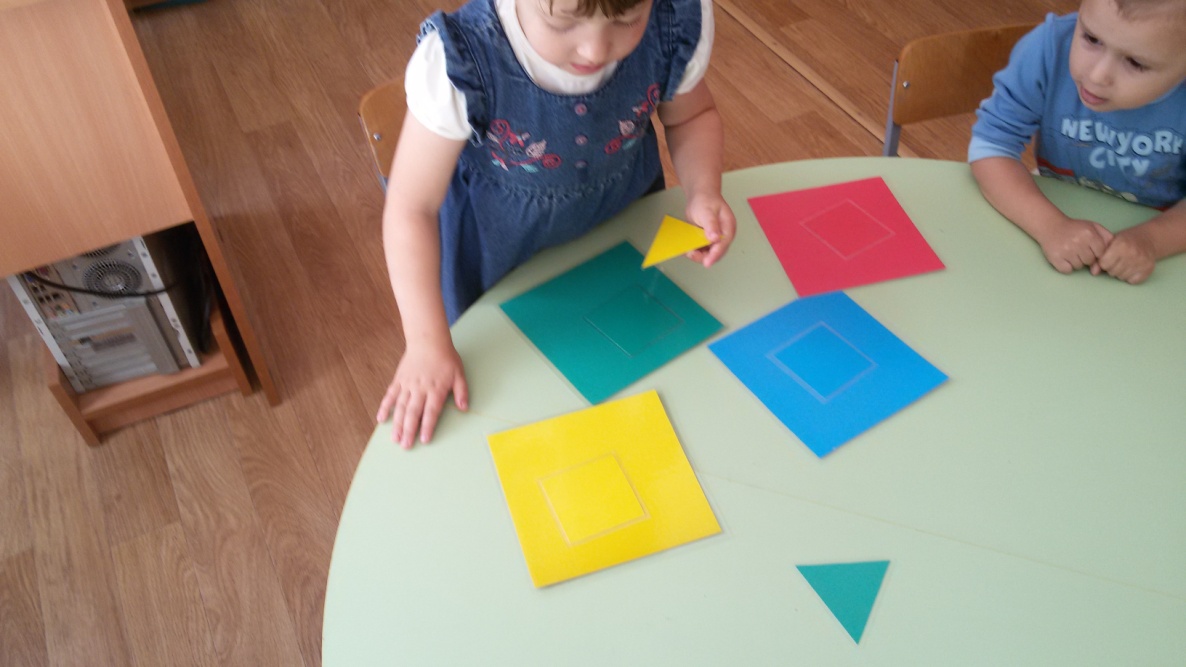 .
Ознакомление с цветом и формой
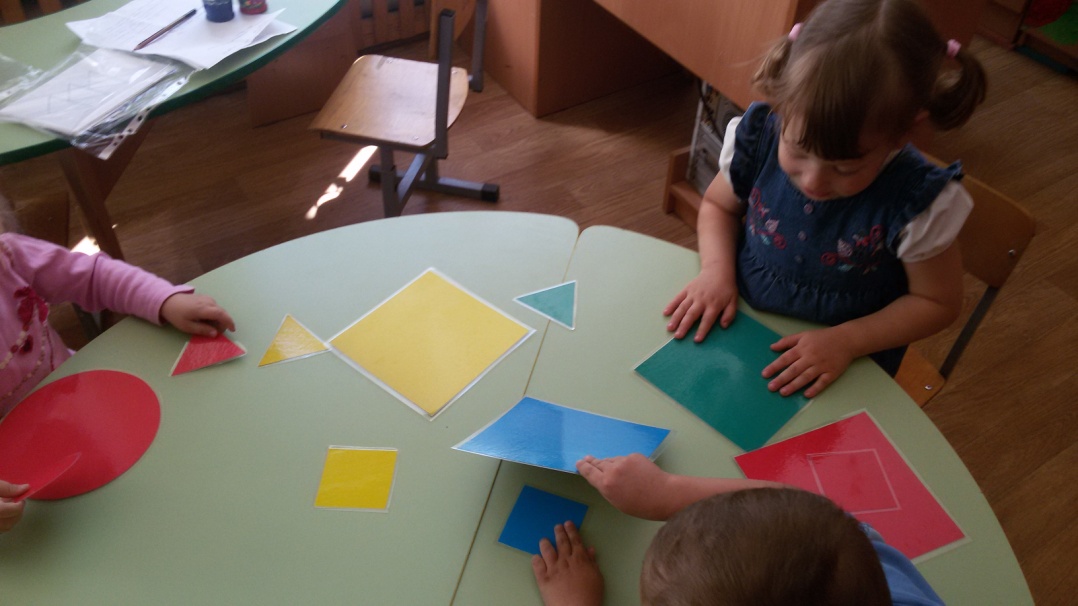 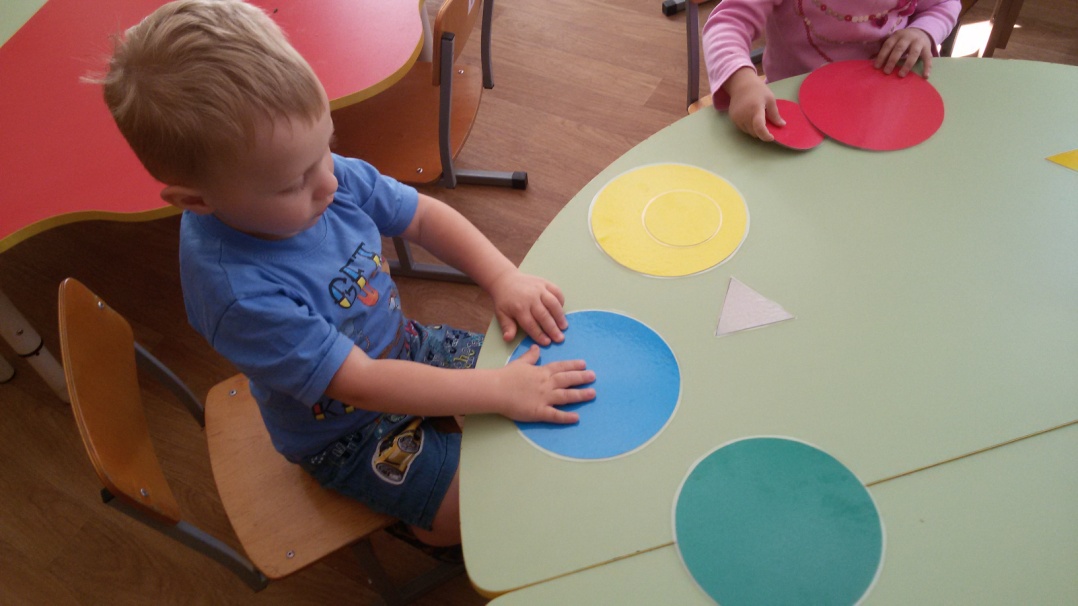 Ознакомление с цветом и формой
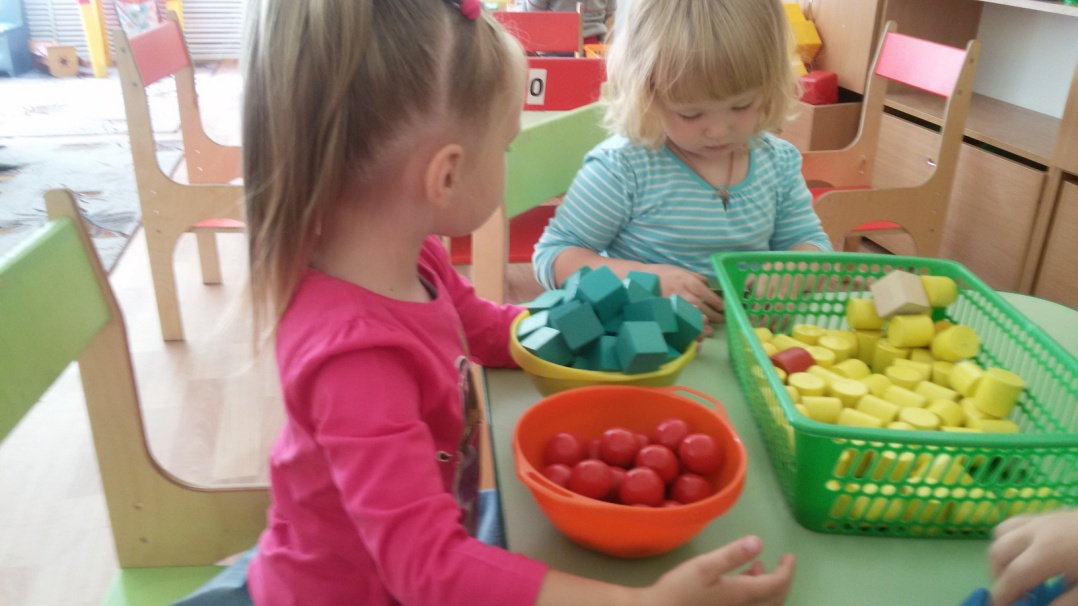 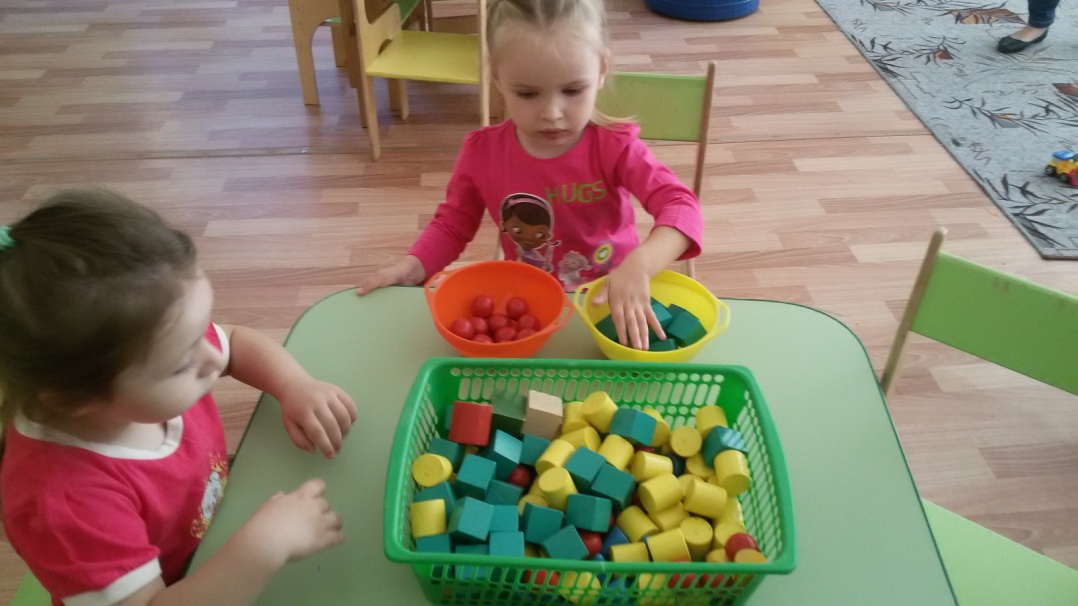 Ознакомление с величиной
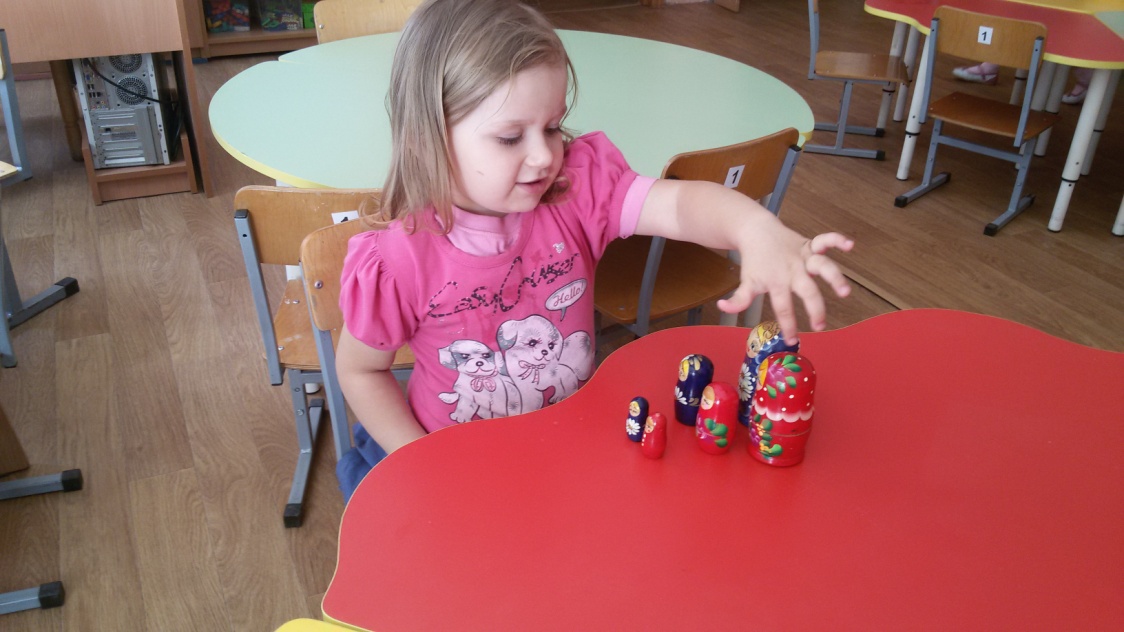 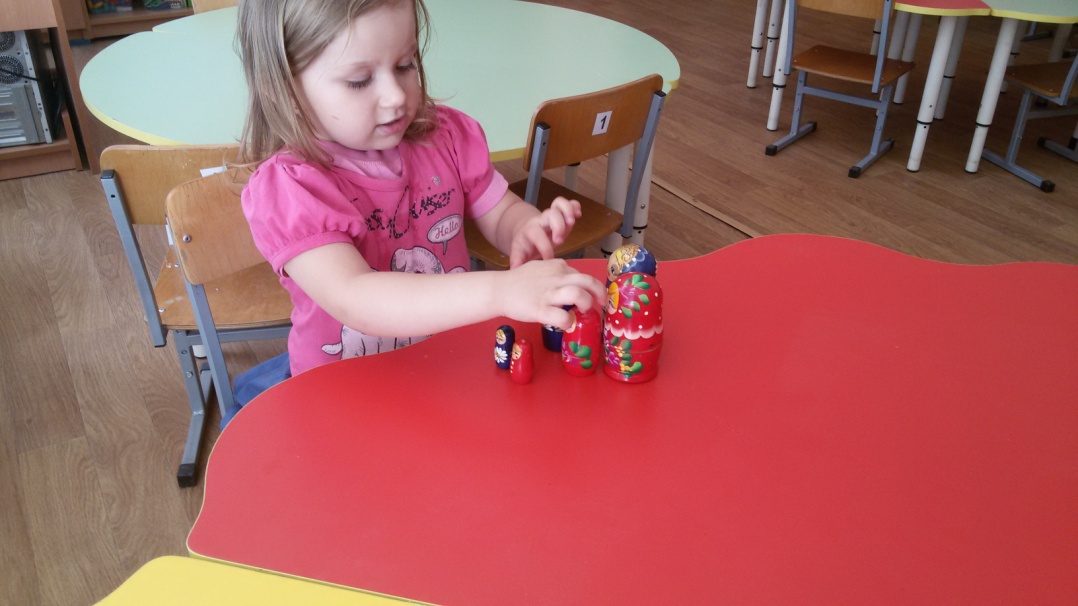 .
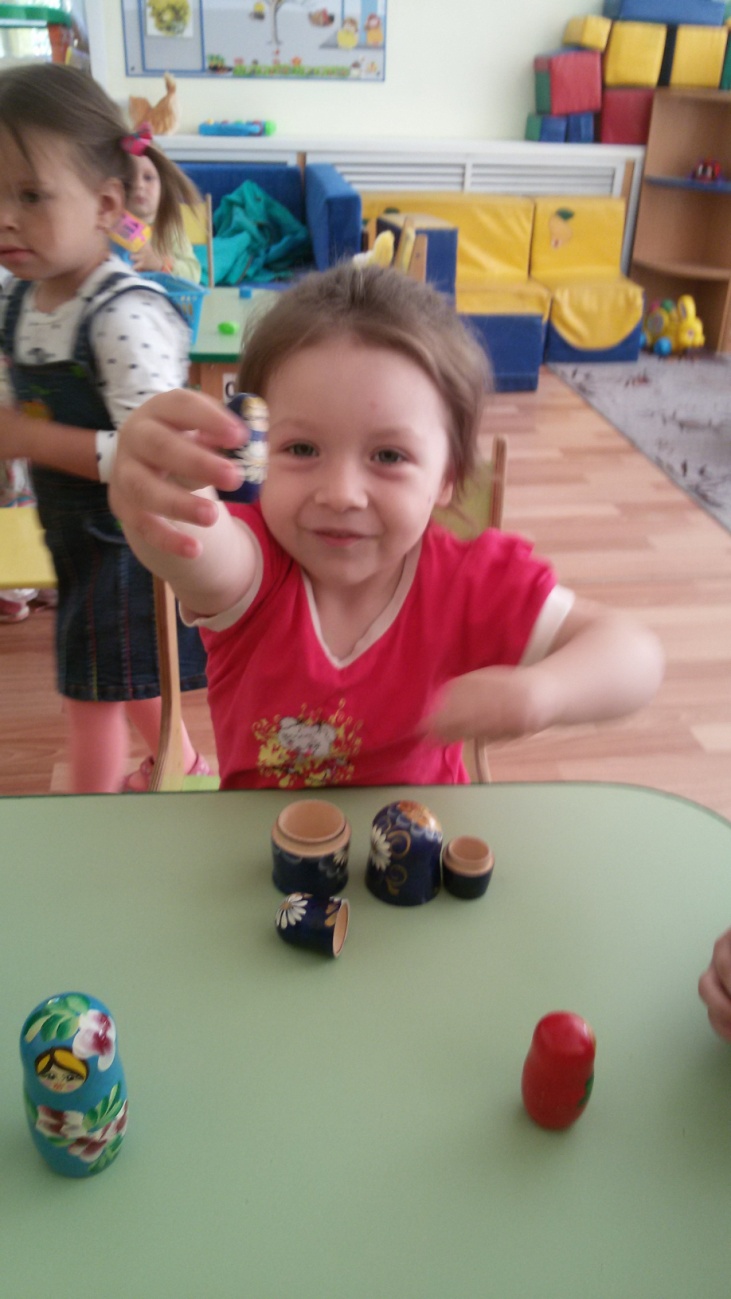 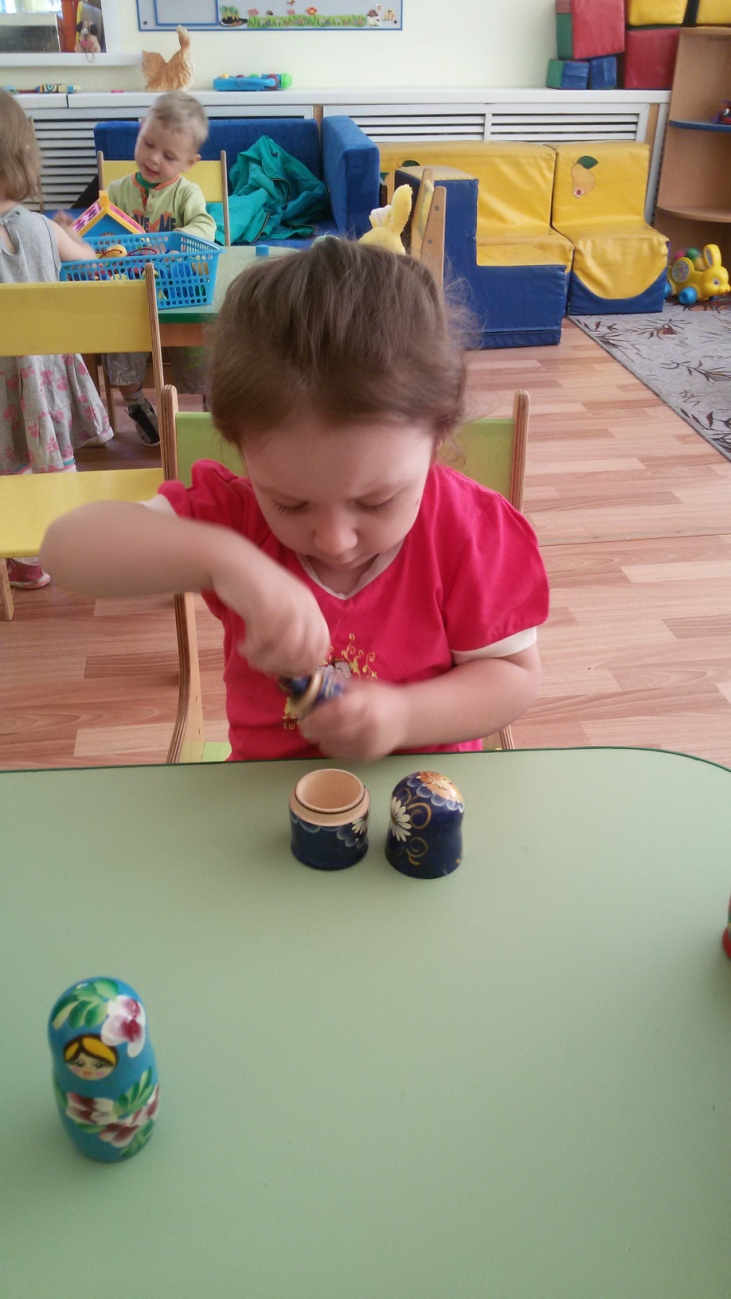 .
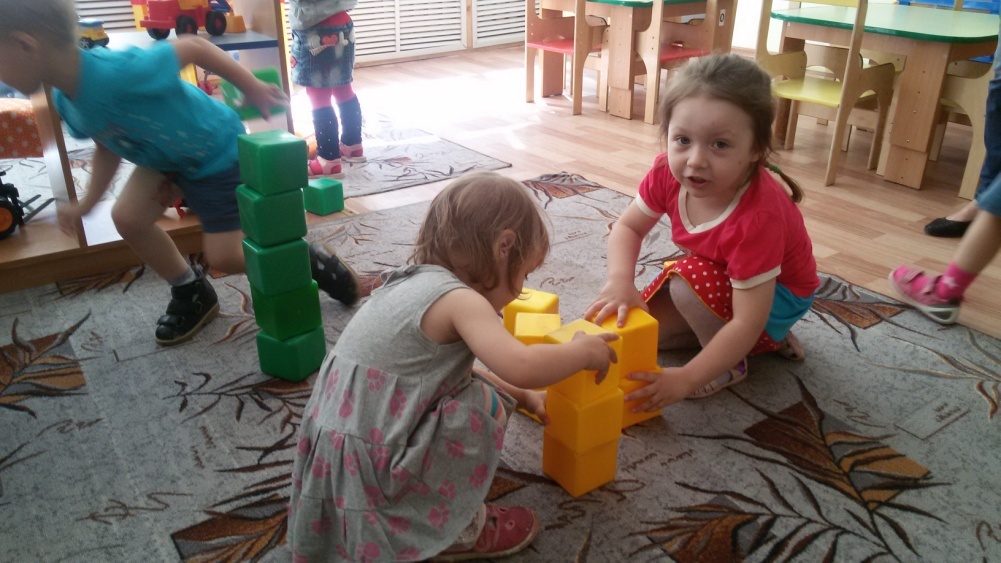 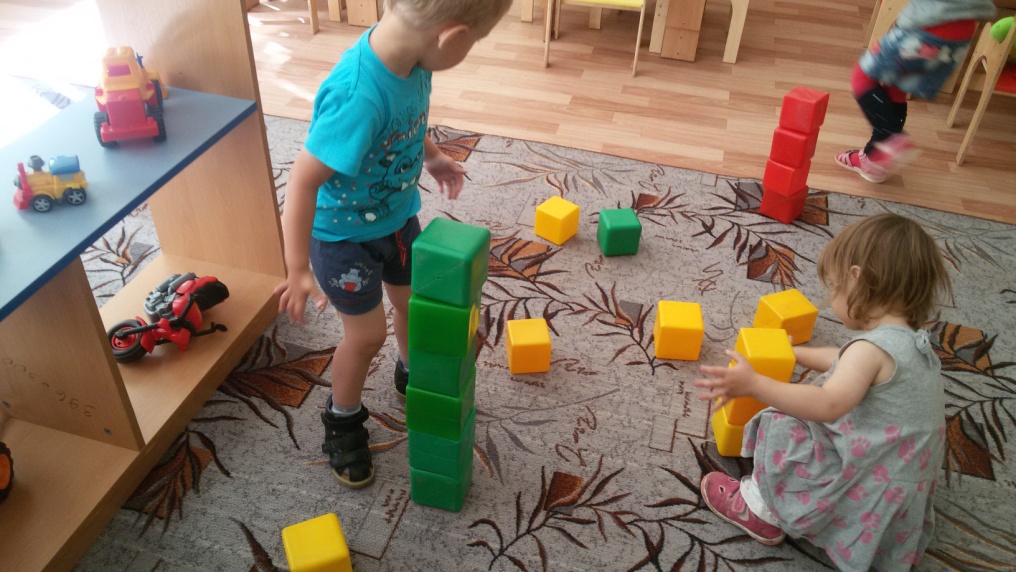 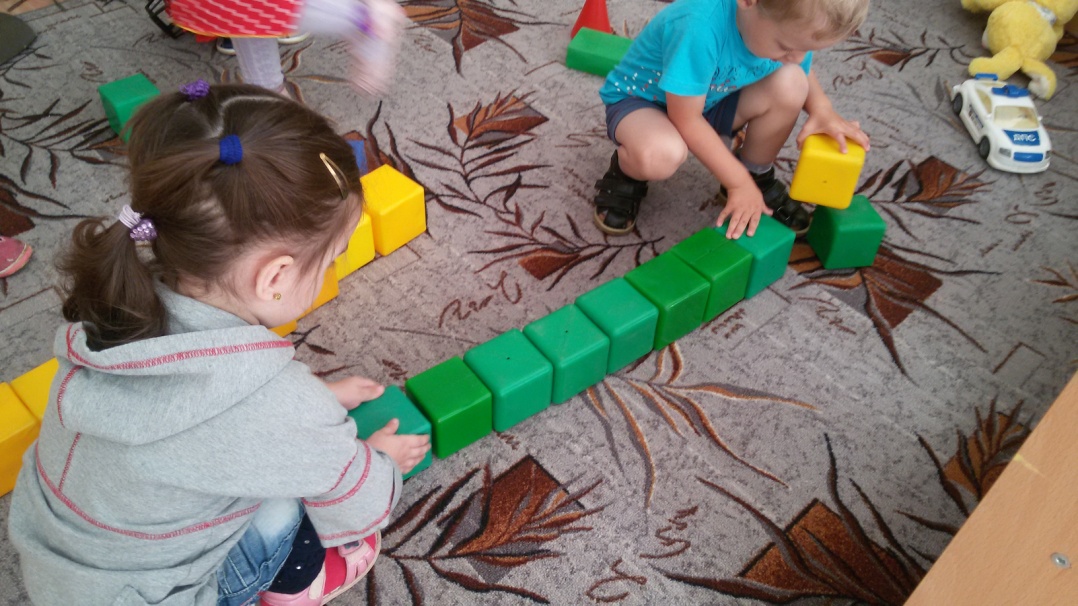 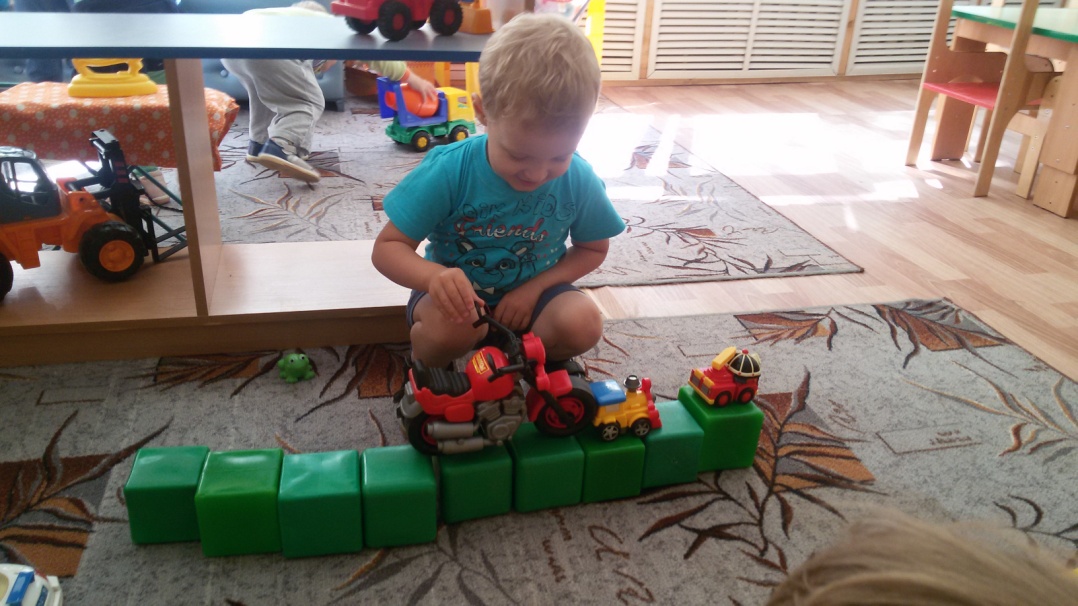 Игры развивающие мелкую моторику рук
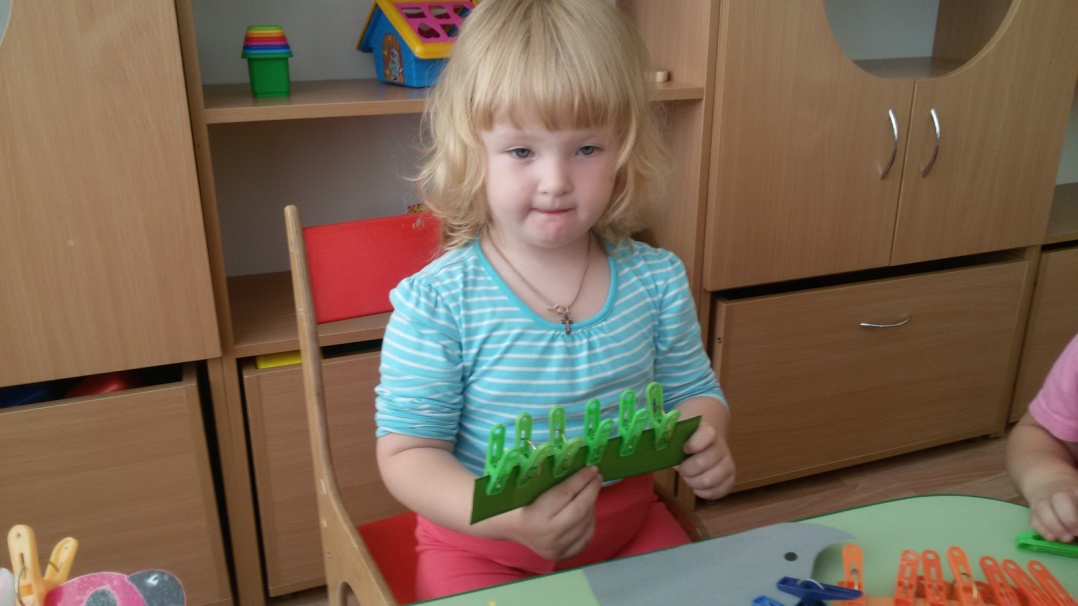 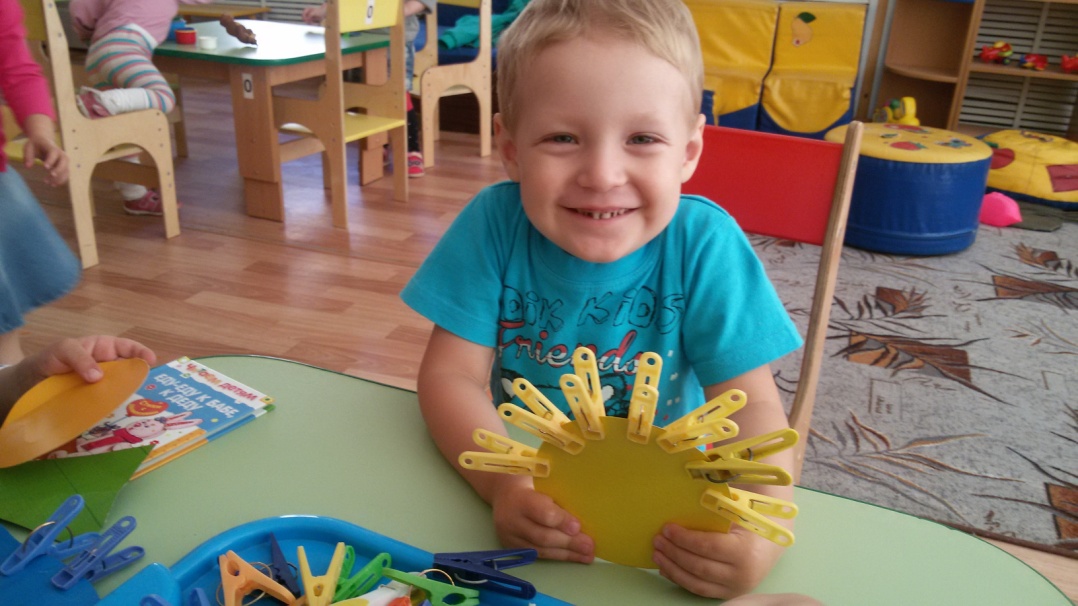 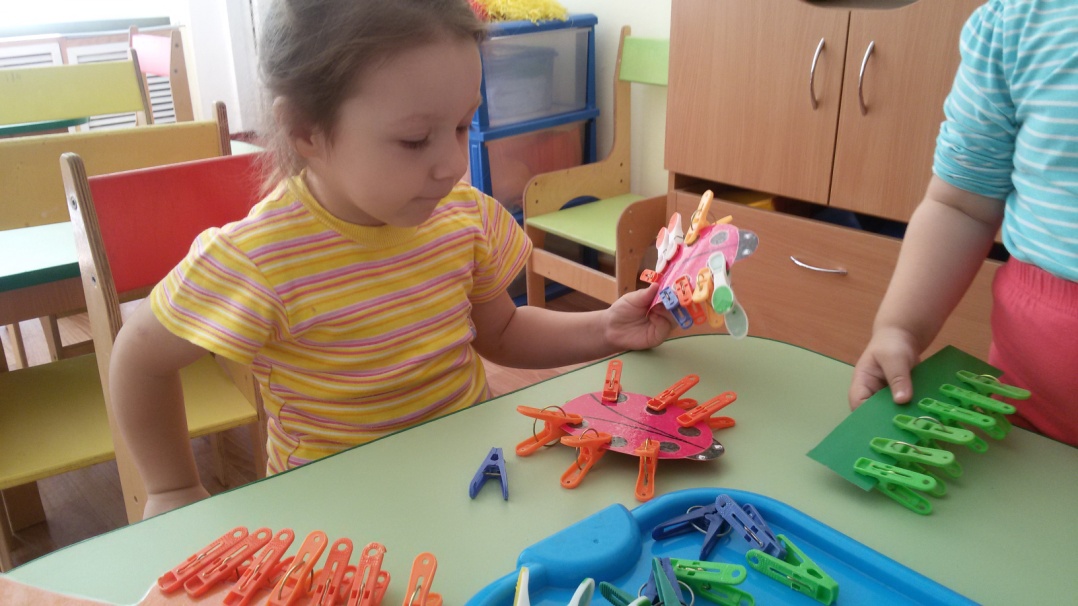 Игры развивающие мелкую моторику рук
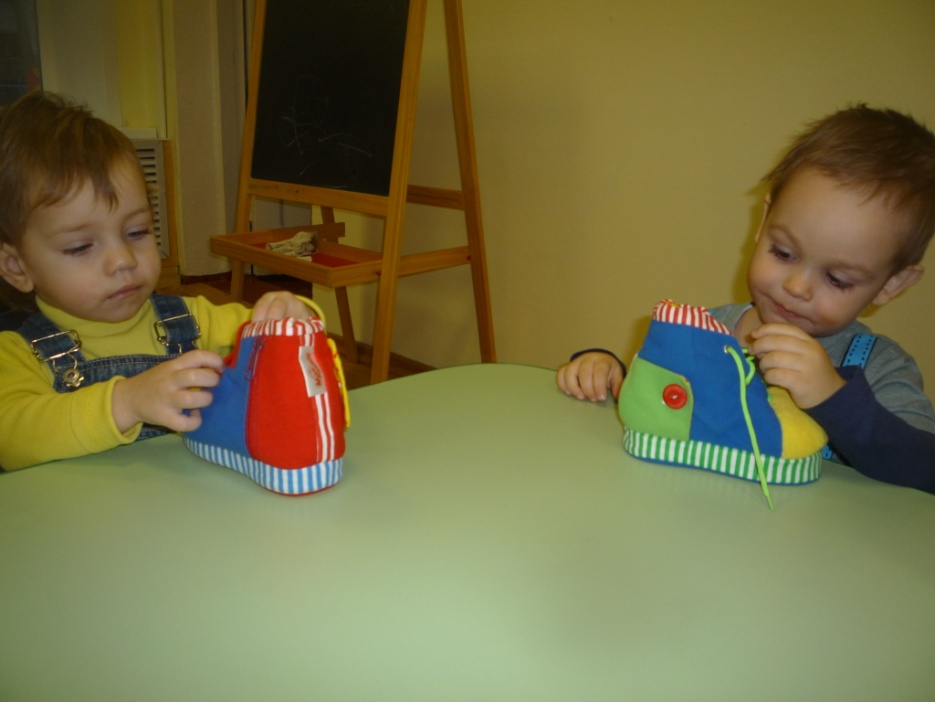 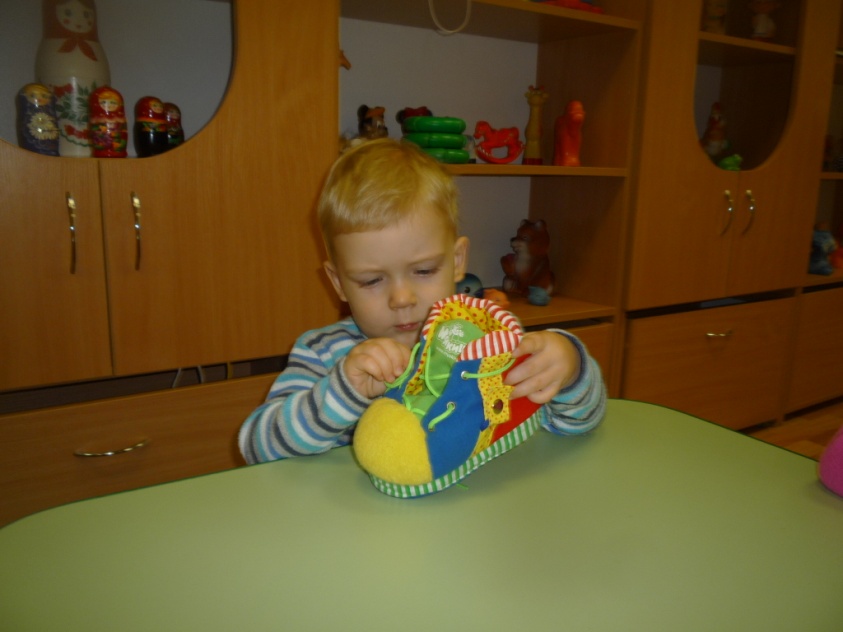 Игры развивающие мелкую моторику рук
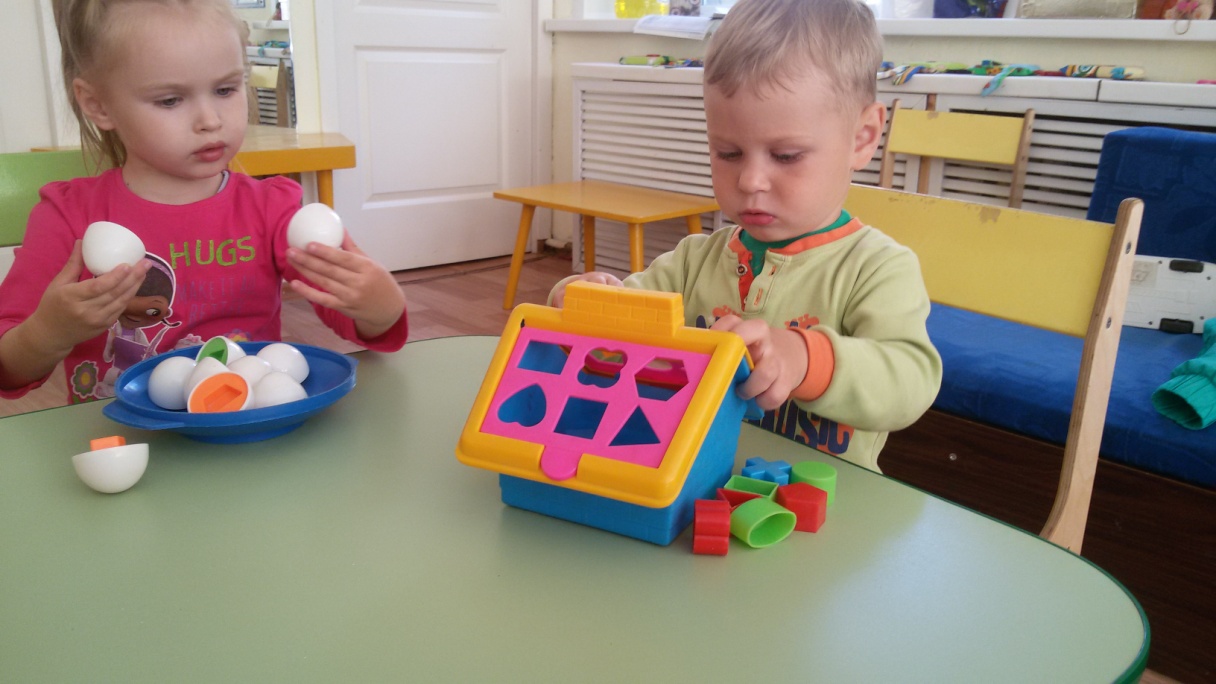 Заключение
Дидактическая игра является ценным средством воспитания сенсорной активности детей. В ней дети охотно учатся сравнивать, классифицировать, уточнять свои знания. Она помогает сделать любой учебный материал увлекательным, вызывает у воспитанников глубокое удовлетворение, создает радостное рабочее настроение, облегчает процесс усвоения знаний. Дидактическая игра помогает ребенку узнать, как устроен окружающий мир и расширить его кругозор, способствует формированию личности.
Спасибо за внимание!